MISION EMPRESARIAL
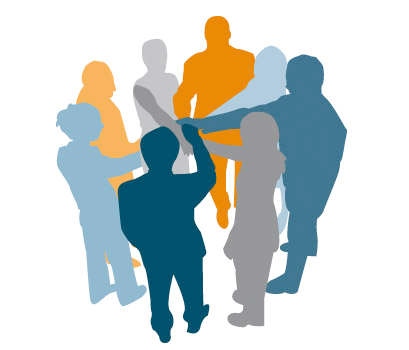 Es la razón de ser de la empresa, el motivo por el cual existe. Así mismo es la determinación de la/las funciones básicas que la empresa va a desempeñar en un entorno determinado para conseguir tal misión.
En la misión se define: la necesidad a satisfacer, los clientes a alcanzar, productos y servicios a ofertar.
CARACTERISTICAS:
Las características que desde tener una misión son: amplia, concreta, motivadora y posible.
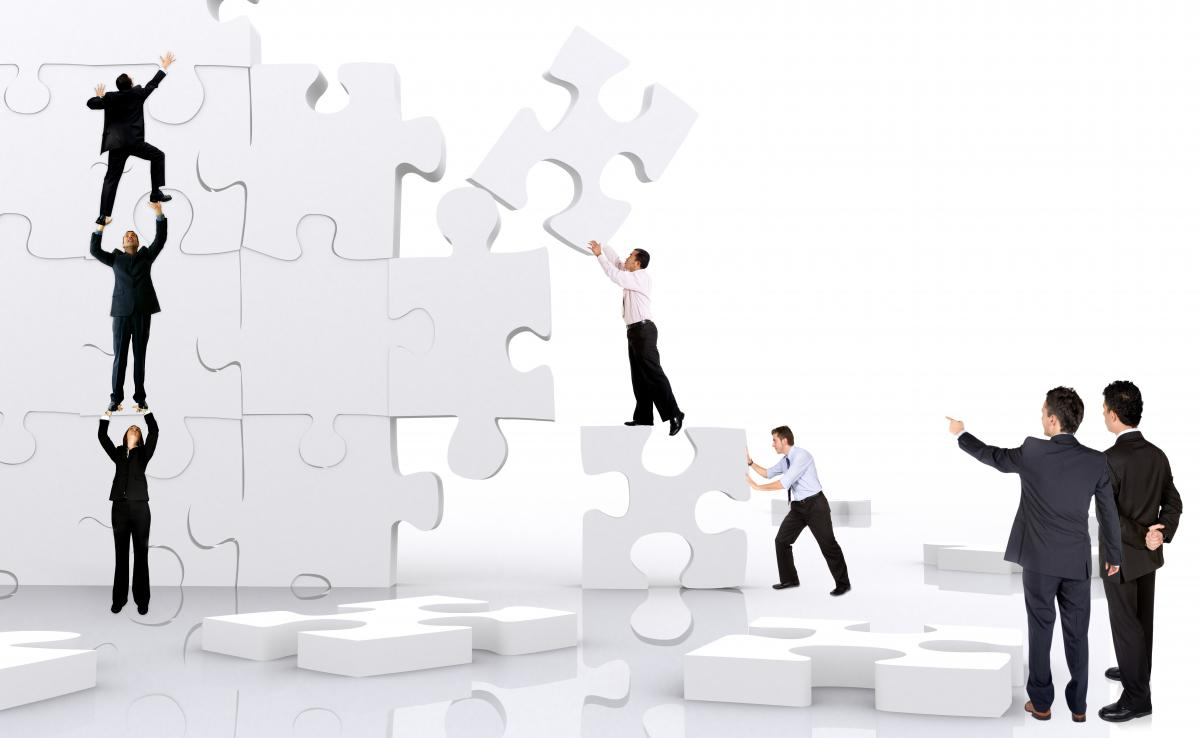 ELEMENTOS
Con la misión conoceremos el negocio al que se dedica la empresa en la actualidad, y hacia qué negocios o actividades puede encaminar su futuro, por lo tanto también debe ir de la mano con la visión y los valores.

Visión: les un elemento complementario de la misión que impulsa y dinamiza las acciones que se lleven a cabo en la empresa. Ayudando a que el propósito estratégico se cumpla.

Valores :en la misión también deben estar involucrados los valores y principios que tienen las empresas, para que todo aquel que tenga algo que ver con la organización(trabajadores, competidores, clientes, etc) sepa las características de la misma.
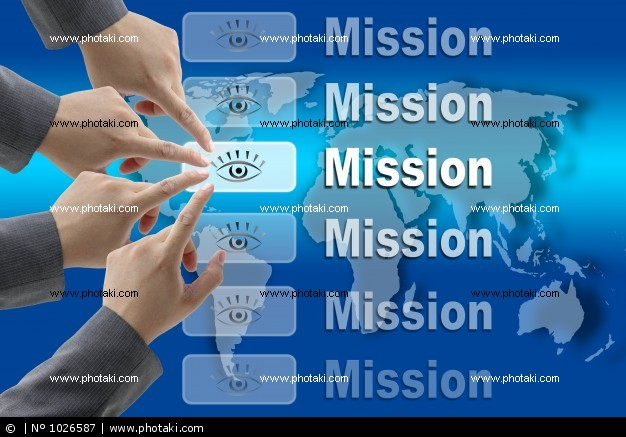 TIPOS
Misiones muy amplias: este tipo permite dejar unos márgenes de actuación muy flexibles a la empresa, lo que puede ocasionar confusión, porque los miembros de la empresa no tiene muy claro la visión de la organización.

Misiones muy estrechas: el limitar la capacidad de desarrollo a futuro de la organización, permite que ésta se centre en una sola dirección, evitando confusiones.
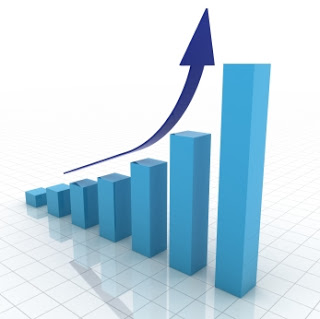 SUGERENCIAS
Cuando elabore su misión, trate de hacerla planificada, sólida y completa.

Asegúrese de que la misión sea comunicada a toda la organización(clientes de la empresa, a los trabajadores, proveedores, administraciones públicas y a todos los campos en los que la organización tenga algo que ver) de manera motivante y entusiasta, utilizando una comunicación simple, concisa y fácilmente comprensible.

Recuerde que al elaborar su misión, la imagen de credibilidad ha de estar presente en todo momento.

De vez en cuando es conveniente repetir la declaración de la misión, para recordar a los integrantes de la organización, que el futuro deseado es posible.
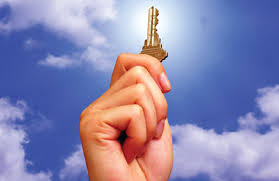